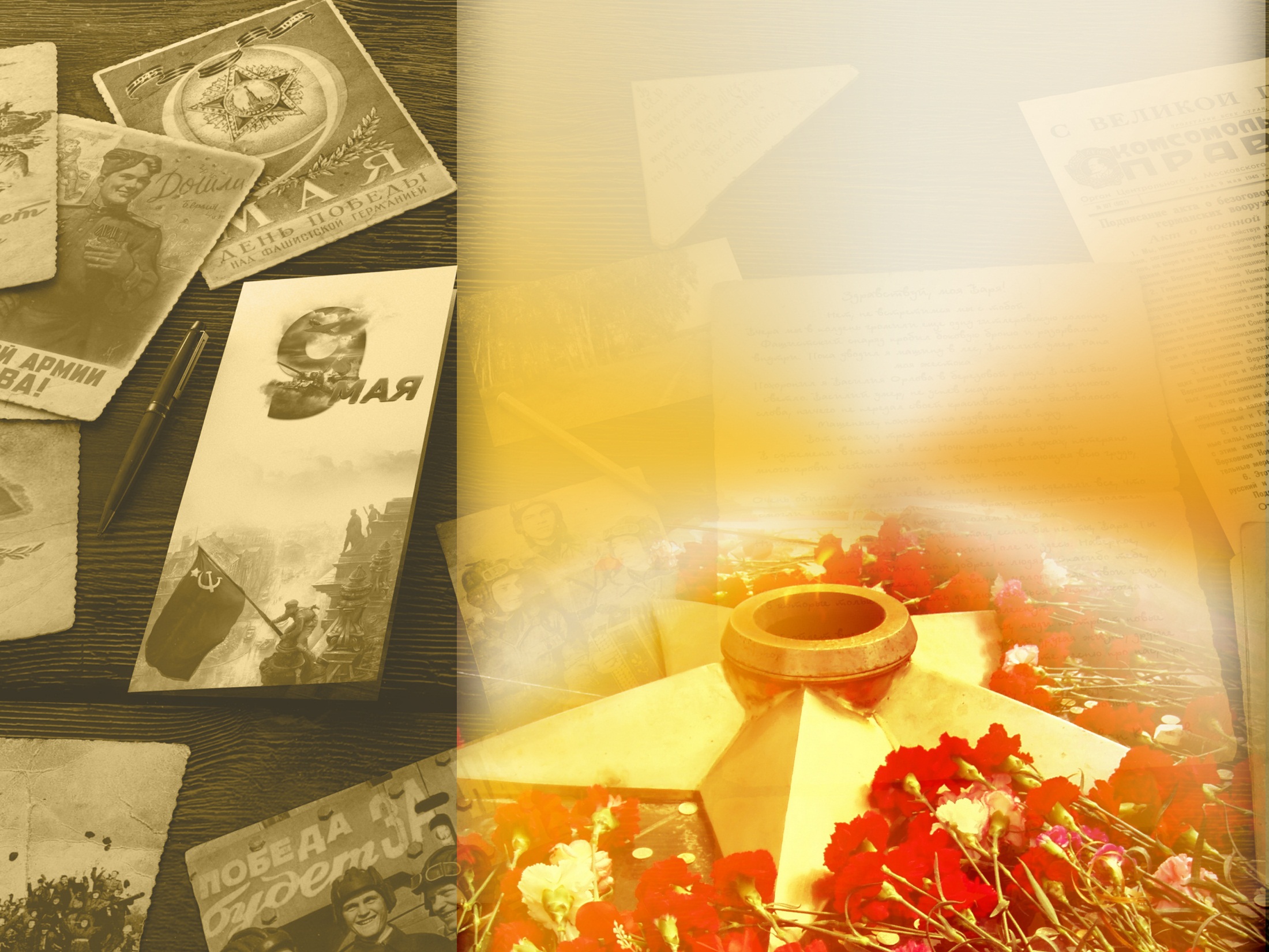 Мы помним
Ваши 
Имена…
информ-дайджест
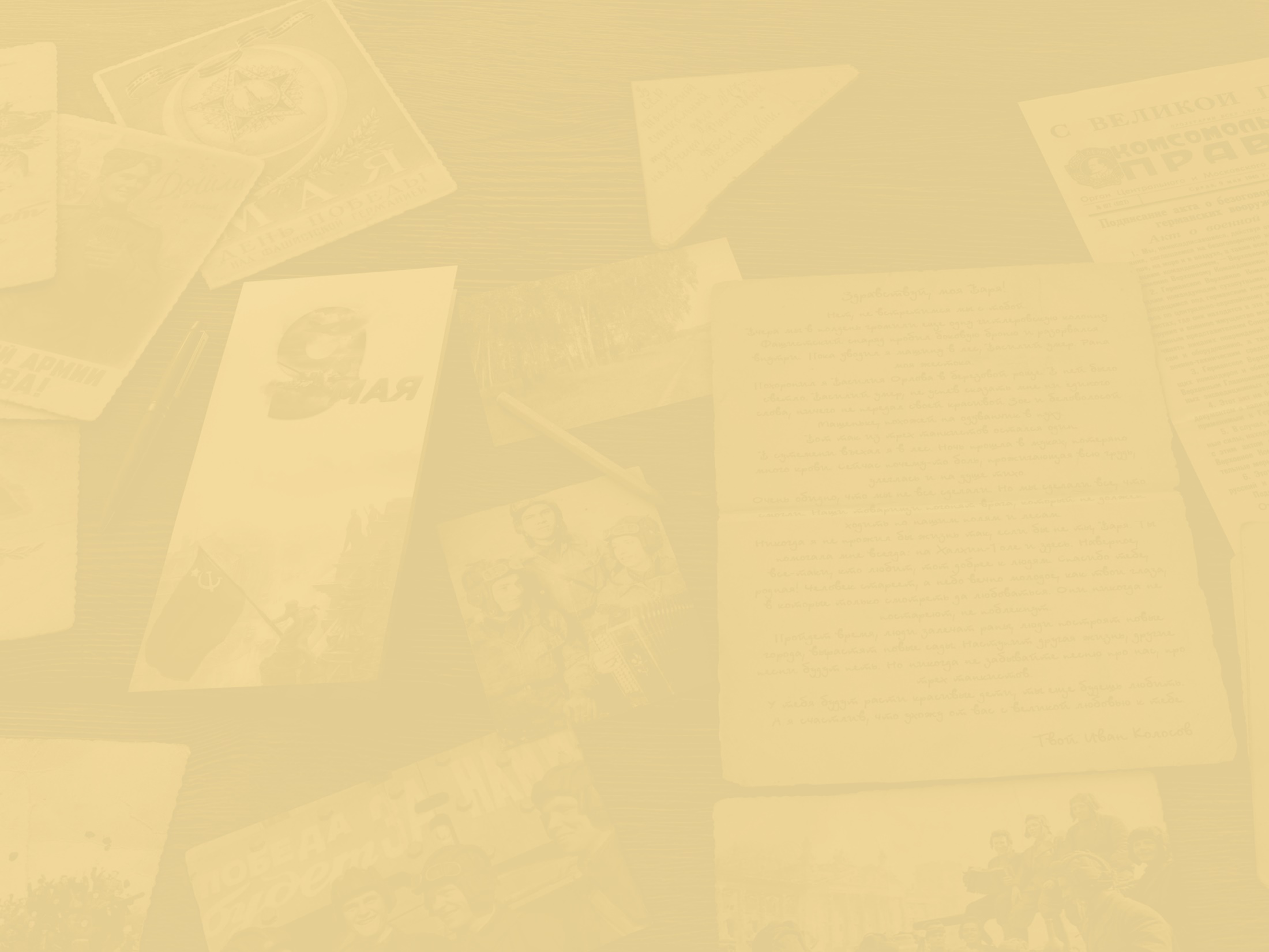 75 лет назад, 9 мая 1945 года, наши дедушки и бабушки встретили Победу, которая далась им нечеловеческими страданиями и потерями.
Тогда, под вражеским обстрелом, среди развалин и раненных сослуживцев, они могли только мечтать о том, что спустя 75 лет их внуки и правнуки будут жить под мирным небом, не зная ни войн, ни голода, ни ежедневной борьбы за свою жизнь и жизнь целого народа.
Каждый их поступок – подвиг, достойный того, чтобы его помнили. Давайте же вспомним некоторых из них.
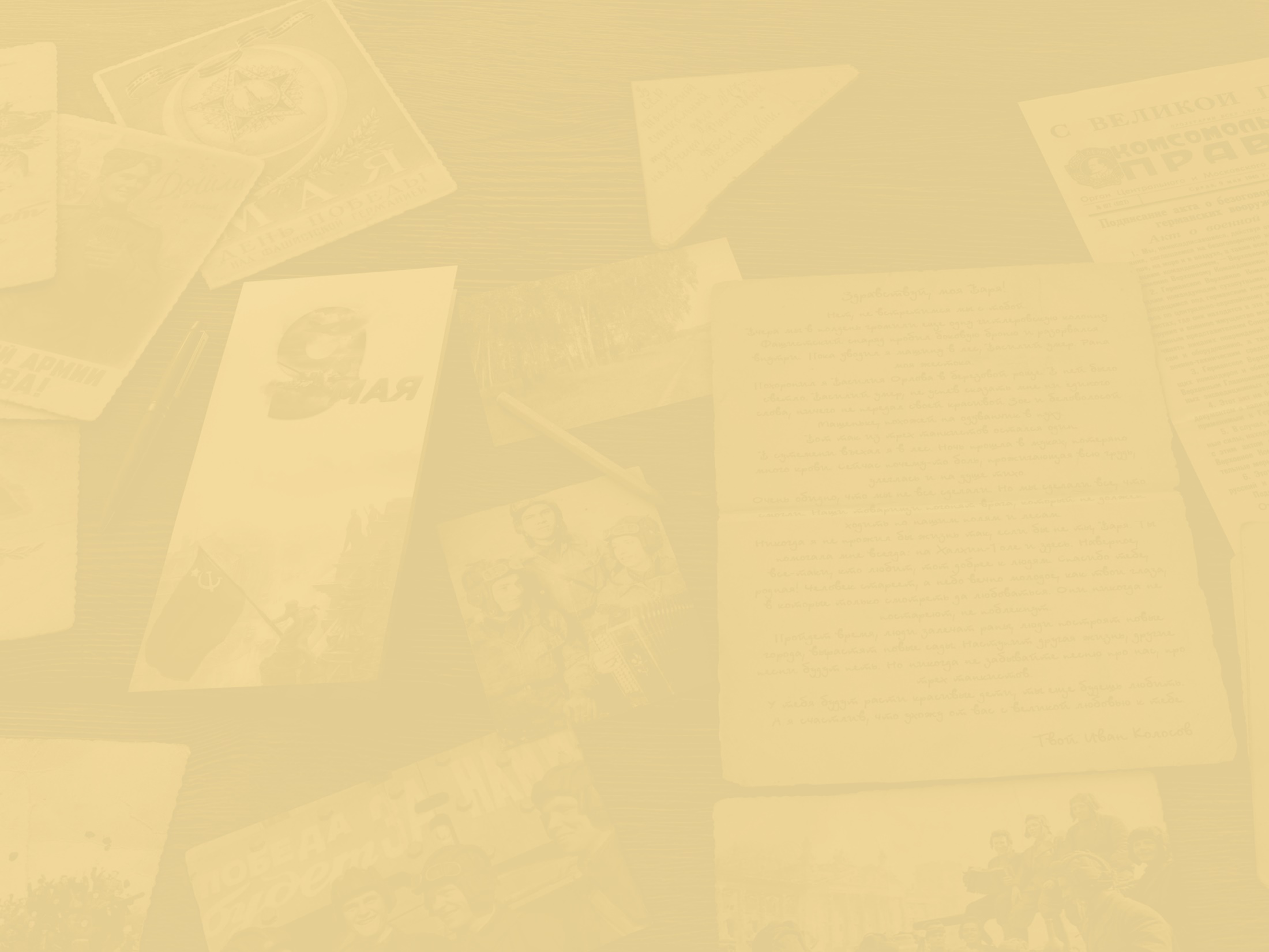 Головачёв Павел Яковлевич
Советский лётчик-ас, участник Великой Отечественной войны, дважды Герой Советского Союза.
Всего за время войны совершил 457 боевых вылетов, в 125 воздушных боях сбил лично 31 и в группе 1 самолёт противника.
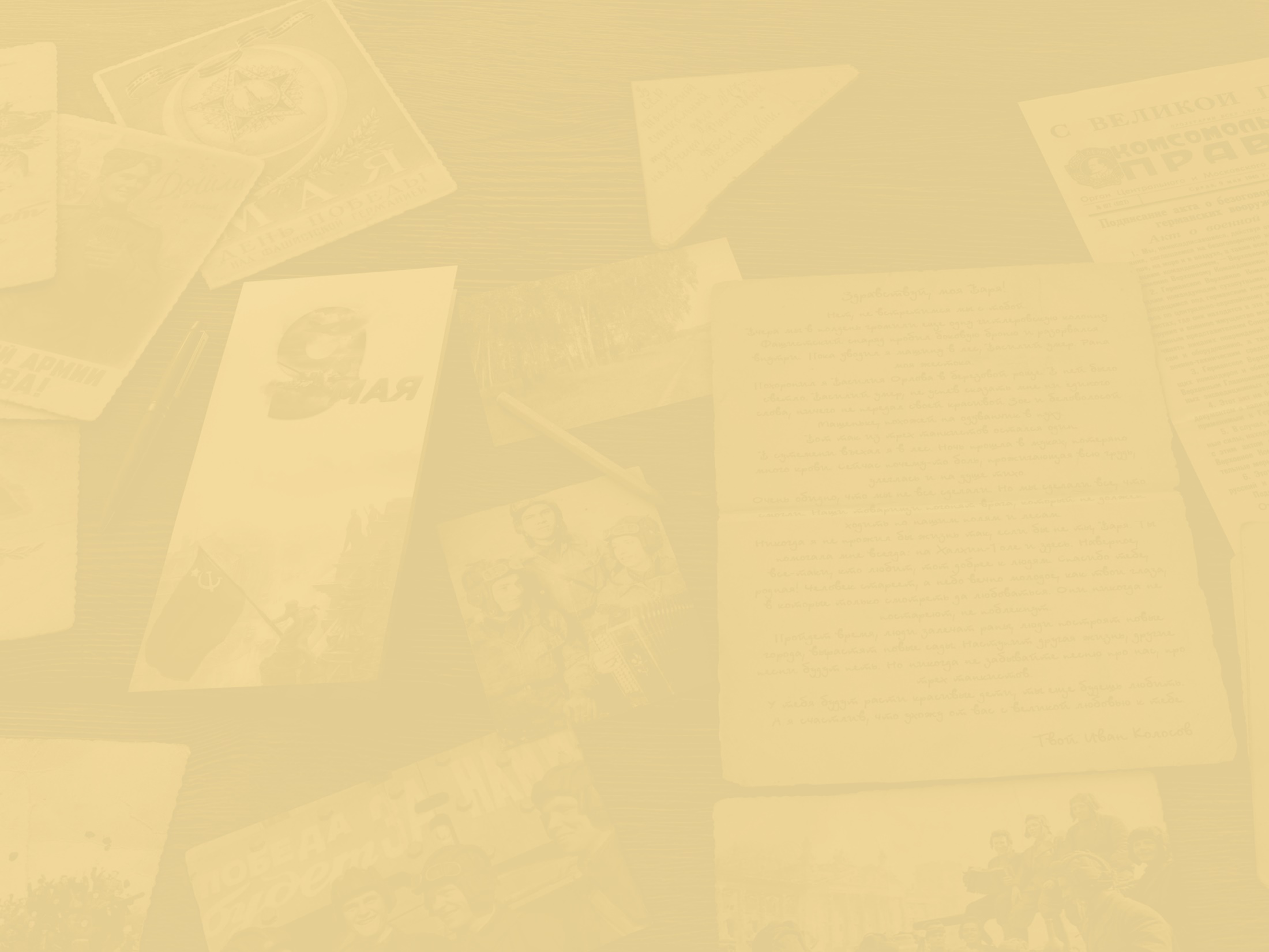 Головачёв Павел Яковлевич
Начало Великой Отечественной войны Павел Головачёв встретил под Яссами. На второй день войны сбил свой первый самолёт, но и сам был ранен.
     Освобождал Беларусь, Литву.
     В марте 1943 года над Батайском в составе группы истребителей Як-1 вступил в бой с 100 бомбардировщиков и 60 истребителей противника. Умело маневрируя, защищая друг друга от неожиданных ударов, наши лётчики уничтожили 42 вражеских самолёта, потеряв 3 своих. В этом бою Головачёв довёл свой личный счёт до 18 побед.
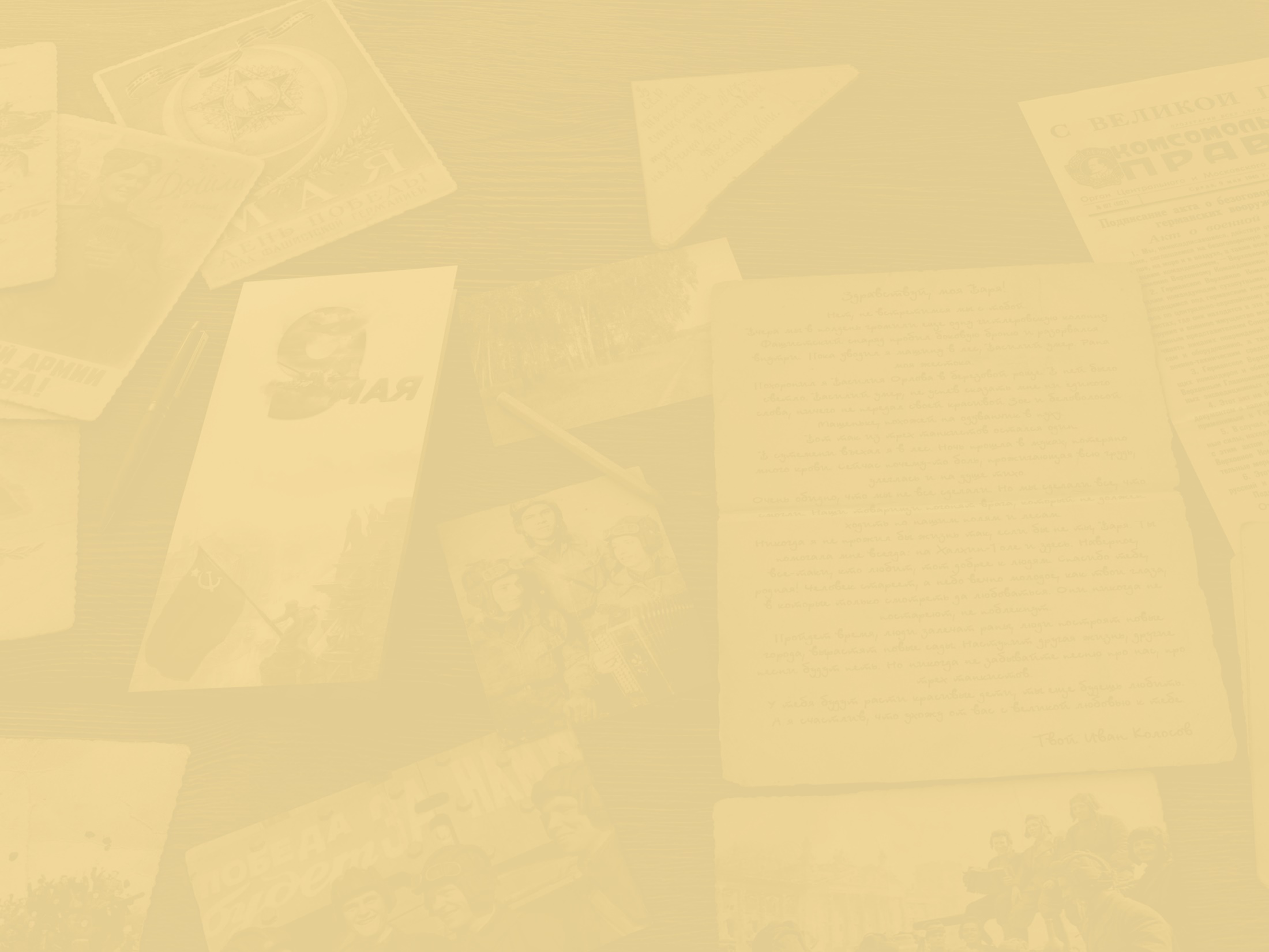 Головачёв Павел Яковлевич
30 декабря 1944 года, в паре с Н. И. Черником, в районе города Тройбург обнаружил воздушный разведчик противника, направляющийся в сторону наших войск, и вступил с ним в бой. 4 раза он атаковал противника, но он всё время уходил из-под огня. Головачёву удалось поразить стрелка и поджечь самолёт, но немецкий лётчик смог сбить пламя. Когда кончился боезапас, Головачёв двинул сектор газа до упора и, сблизившись, рубанул винтом по хвосту «юнкерса». Тот рухнул вниз.
     Очнувшись после удара, Головачёв вывел свой истребитель из крутого пике и с большим трудом дотянул до своего аэродрома. Это была его 20-я победа. За мужество, проявленное в этом бою, награждён орденом Красного Знамени.
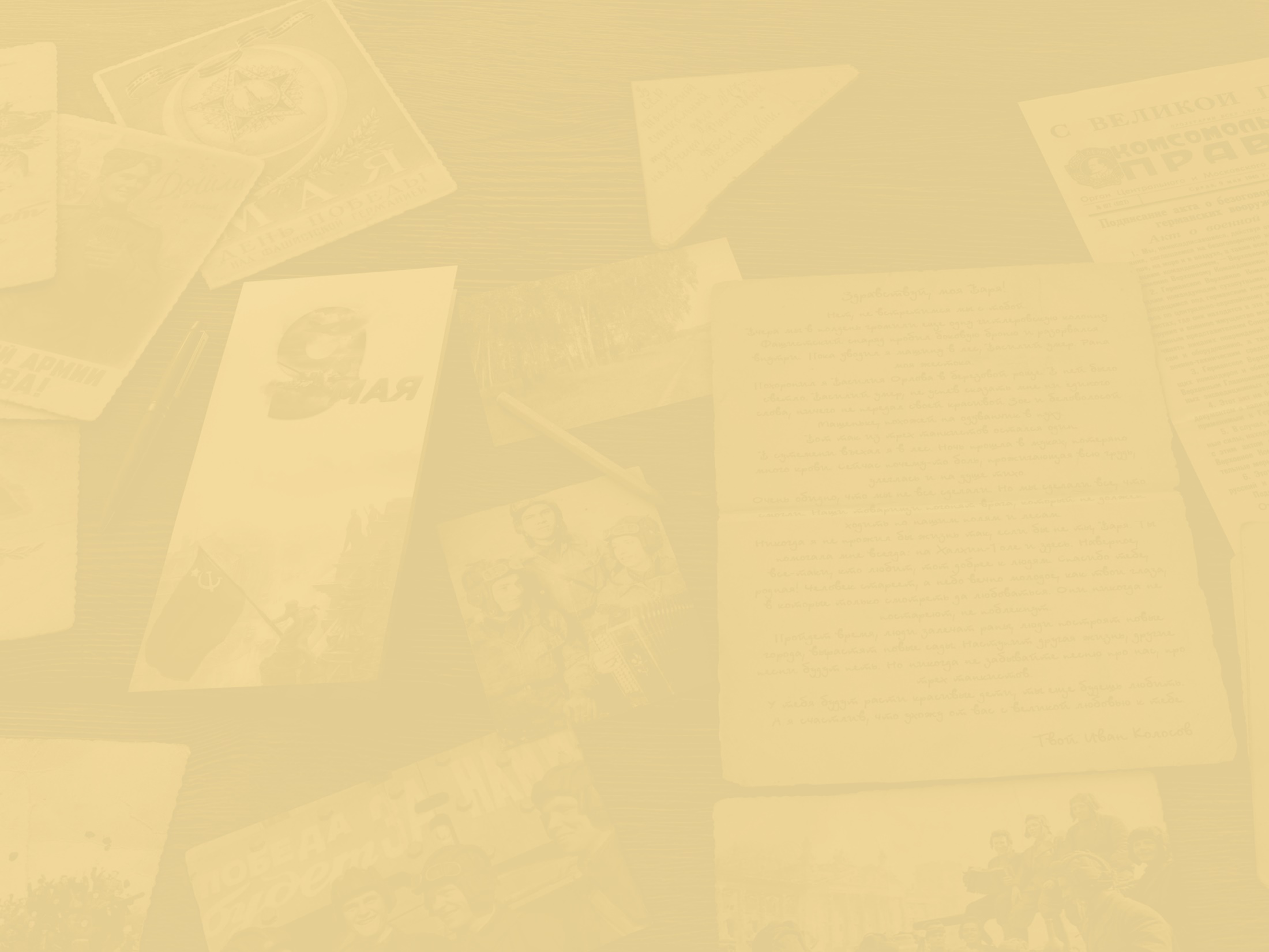 Портнова Зинаида Мартыновна
пионер-герой
Советская подпольщица, партизанка, член подпольной организации «Юные мстители»; разведчица партизанского отряда имени К. Е. Ворошилова на оккупированной гитлеровцами территории Белорусской ССР.
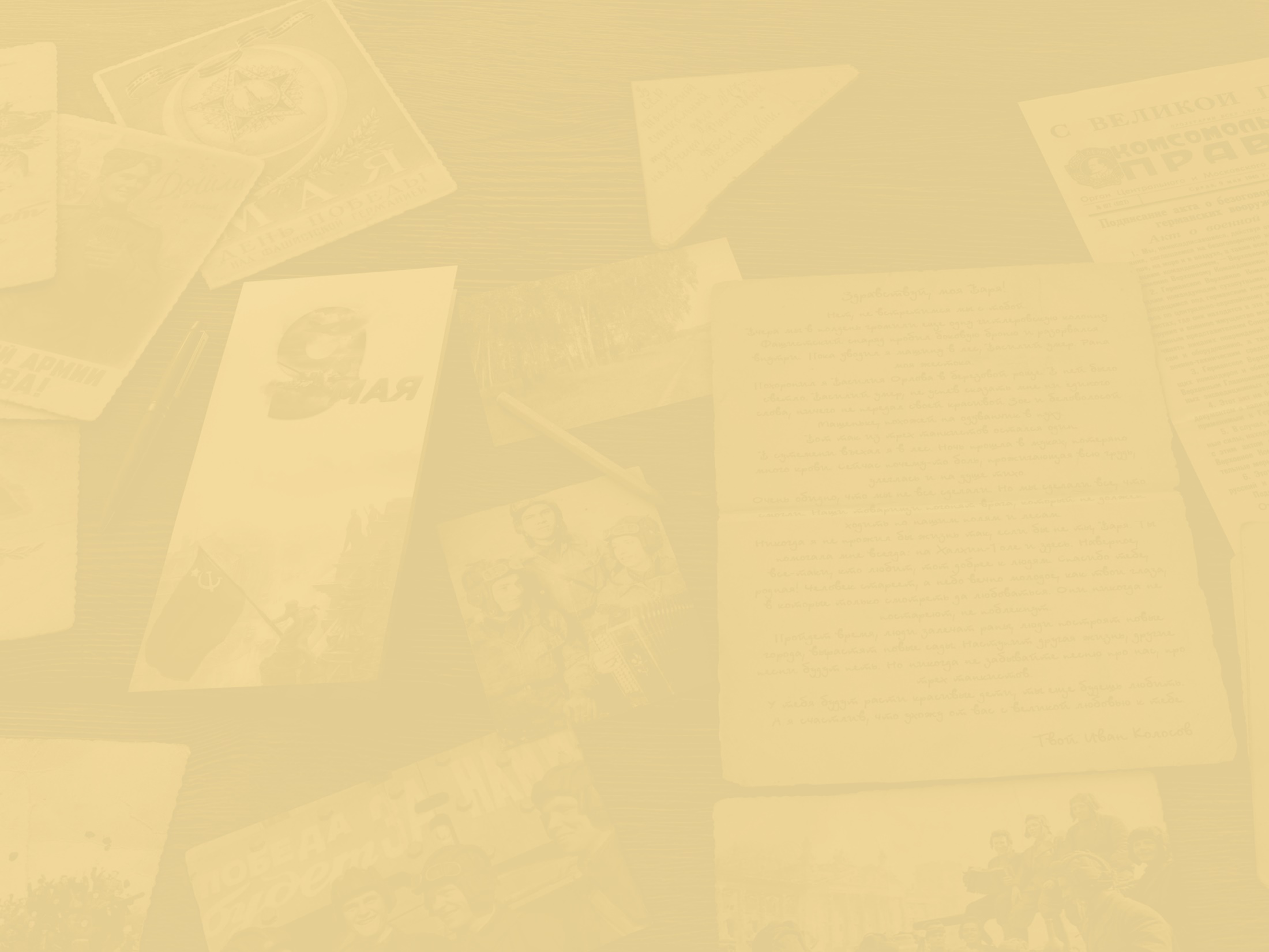 Портнова Зинаида Мартыновна
В начале июня 1941 года приехала на школьные каникулы в деревню Зуи, близ станции Оболь Шумилинского района Витебской области. 
Согласно советской историографии, участвовала в распространении листовок среди населения и диверсиях против захватчиков. Работая в столовой курсов переподготовки немецких офицеров, по указанию подполья отравила суп (погибло более ста офицеров). Нацисты начали поиск злоумышленников, подозревая всех и каждого. Попала под подозрение и Зина, которую немцы почти насильно накормили тем самым супом. Она не помнила, как добралась до крылечка бабушкиного дома, но та отпоила ее травяными отварами и молочной сывороткой, в результате девушка осталась жива. Однако после произошедшего оставаться в деревне ей было смертельно опасно, и Портнову переправили в партизанский отряд.
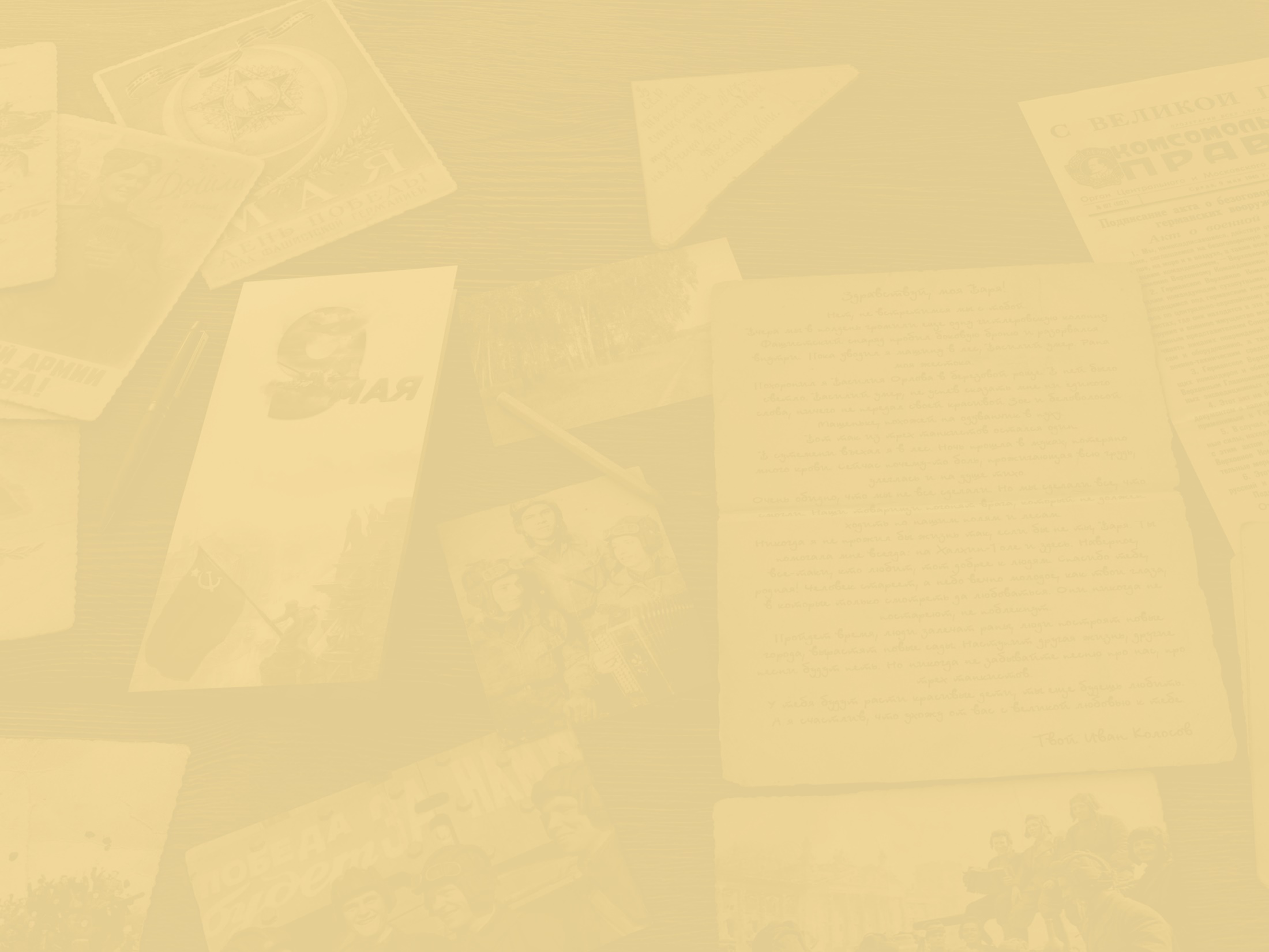 Портнова Зинаида Мартыновна
С августа 1943 года разведчица партизанского отряда им. К. Е. Ворошилова. В декабре 1943 года, возвращаясь с задания по выяснению причин провала организации «Юные мстители», схвачена в деревне Мостище и опознана некой Анной Храповицкой. На одном из допросов в гестапо деревни Горяны, схватив со стола пистолет следователя, застрелила его и ещё двух гитлеровцев, пыталась бежать, но была схвачена. После этого её пытали больше месяца, пытаясь получить какую-либо информацию о партизанах.
Утром 10 января 1944 года её расстреляли в тюрьме города Полоцка (по другой версии — в деревне Горяны)
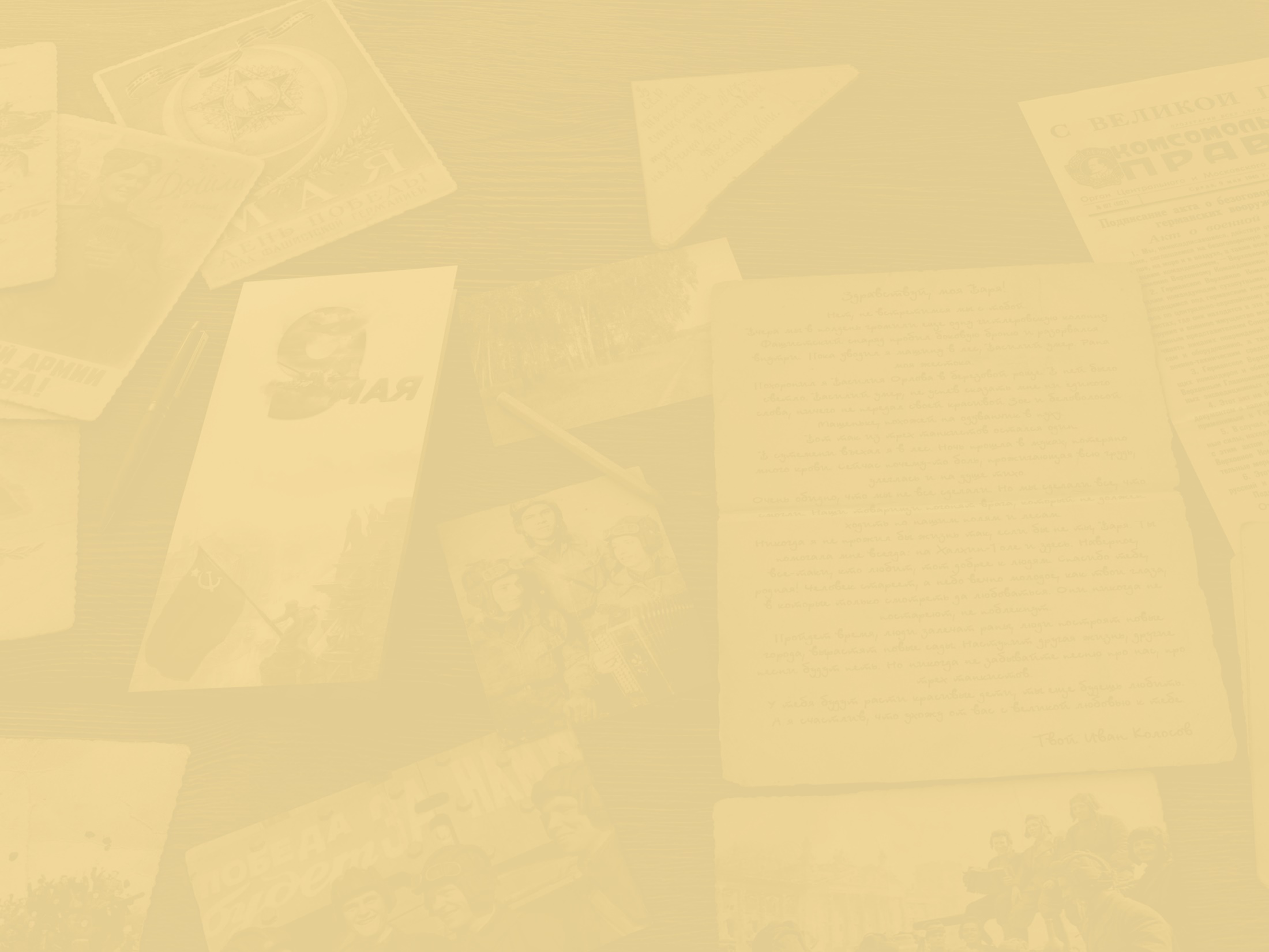 Бородин Тимофей Степанович
партизан Великой Отечественной войны, руководитель оперативного центра по координации деятельности подпольных групп в Гомеле, Герой Советского Союза
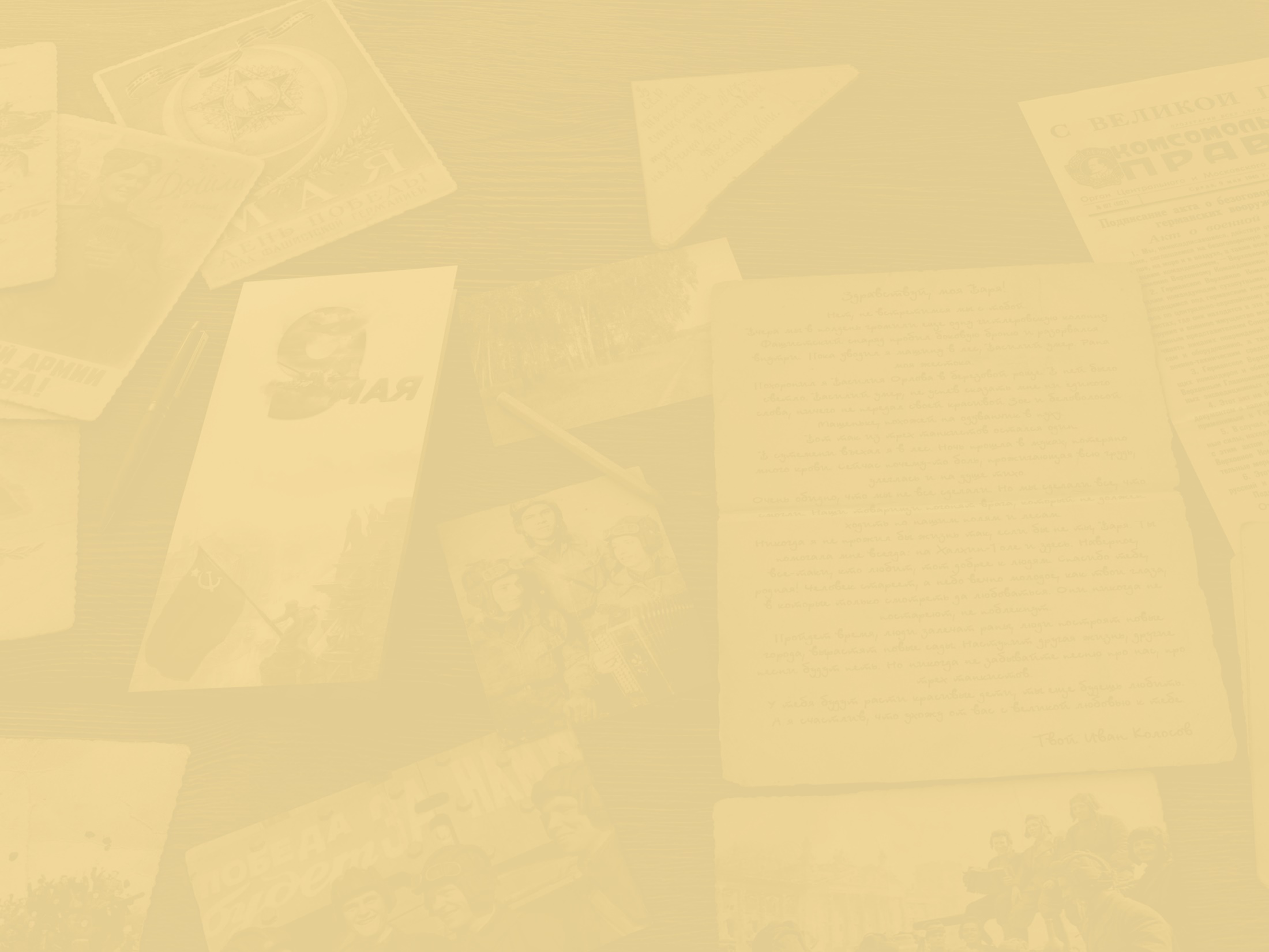 Бородин Тимофей Степанович
Тимофей Бородин родился 1 августа 1917 года в Гомеле в рабочей семье. 
     Начало войны встретил на строительстве оборонительных сооружений в Бресте. Вернувшись в Гомель, Бородин обратился в партийные органы с просьбой о направлении его на подпольную работу. Его просьба была удовлетворена, и Бородин остался во вражеском тылу с задачей организации подрывной и подпольной работы в Гомеле. Начиная с августа 1941 года, Бородин вёл активную работу по созданию подполья в городе, создав городской подпольный центр, доводивший задания горкома партии до подпольных групп и руководивший их действиями
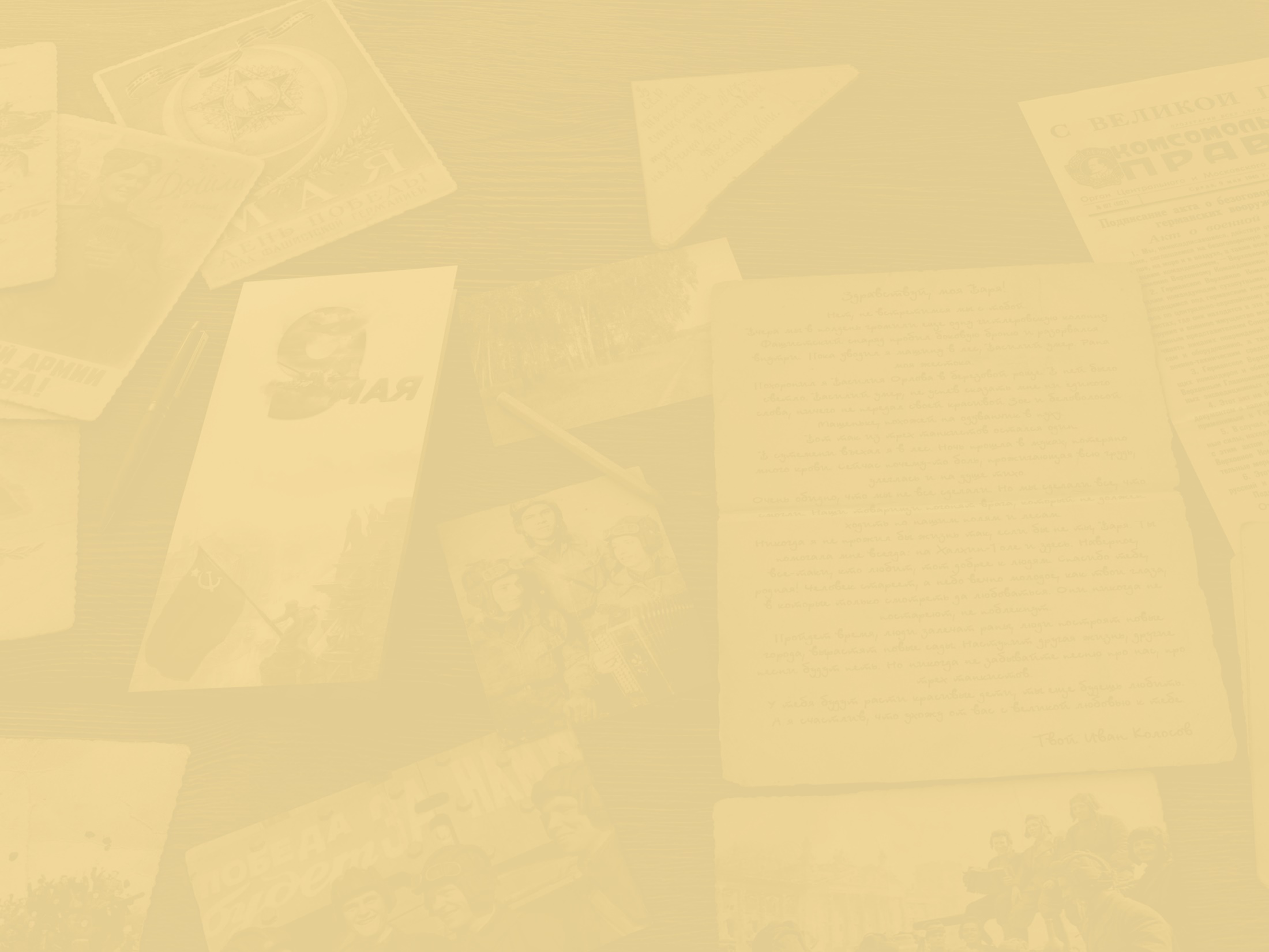 Бородин Тимофей Степанович
Одной из первых операций, предпринятой группой Бородина, была попытка подрыва элеватора, который должны были осуществить Бородин и его сестра. Однако на выходе из дома Бородин был арестован. Его сестре, у которой была взрывчатка, удалось вовремя скрыться. От Бородина потребовали в трёхдневный срок предоставить оккупационным властям подписанное 18 местными жителями поручительство за него как за лояльного новой власти и не связанного с подпольными организациями. Когда Бородин предоставил поручительство с подписями, ему предложили устроиться на работу инженером в типографии.
     В сентябре 1941 года Бородин сумел побывать в партизанском отряде. В ночное время Бородин совместно с надёжными людьми начал печатать листовки. Также Бородин в типографии изготовил три печати различных оккупационных ведомств, что позволило наладить изготовление фальшивых документов для подпольщиков и беглых военнопленных. Группа Бородина установила связи с подпольными группами на Гомельском паровозовагоноремонтном заводе, электростанции, деревообделочном комбинате и ряде других предприятий
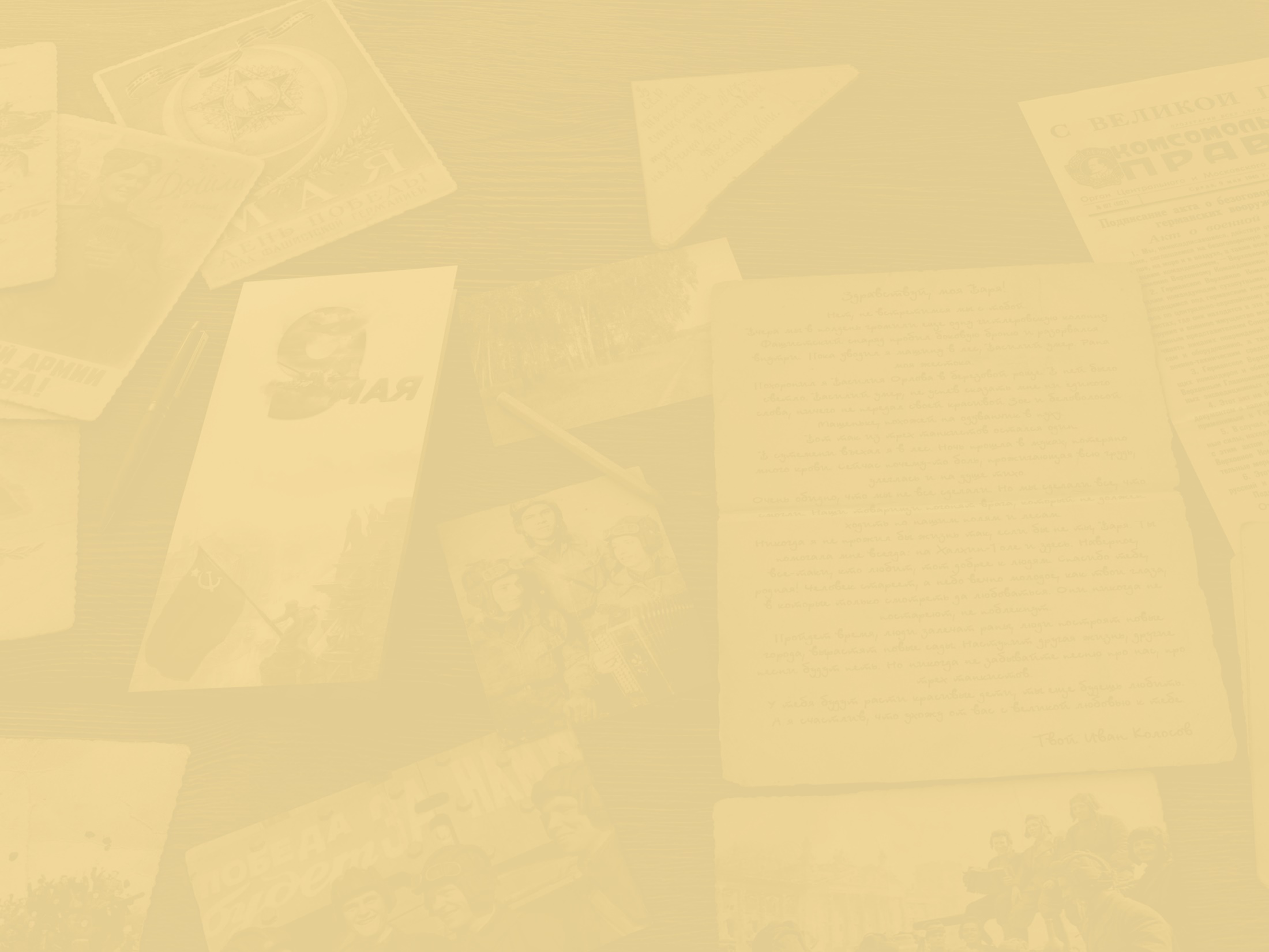 Бородин Тимофей Степанович
В конце ноября 1941 года группа Бородина взорвала танковую ремонтную мастерскую. Вскоре ей же был уничтожен склад горючего. Квартира Бородина после этих акций обыскивалась гестапо, однако результатов это не дало. Тогда за квартирой Бородиных было установлено наблюдение, а рядом с ней поселились два немца.
     Осенью 1941 года группа Бородина взорвала ресторан на Советской улице. При взрыве погибли десятки немецких офицеров, в том числе генерал. Весной 1942 года группа начала готовиться к уничтожению городской электростанции, однако к тому времени гестапо шло по её следам. 9 мая 1942 года Бородин был арестован. 20 июня 1942 года он был расстрелян
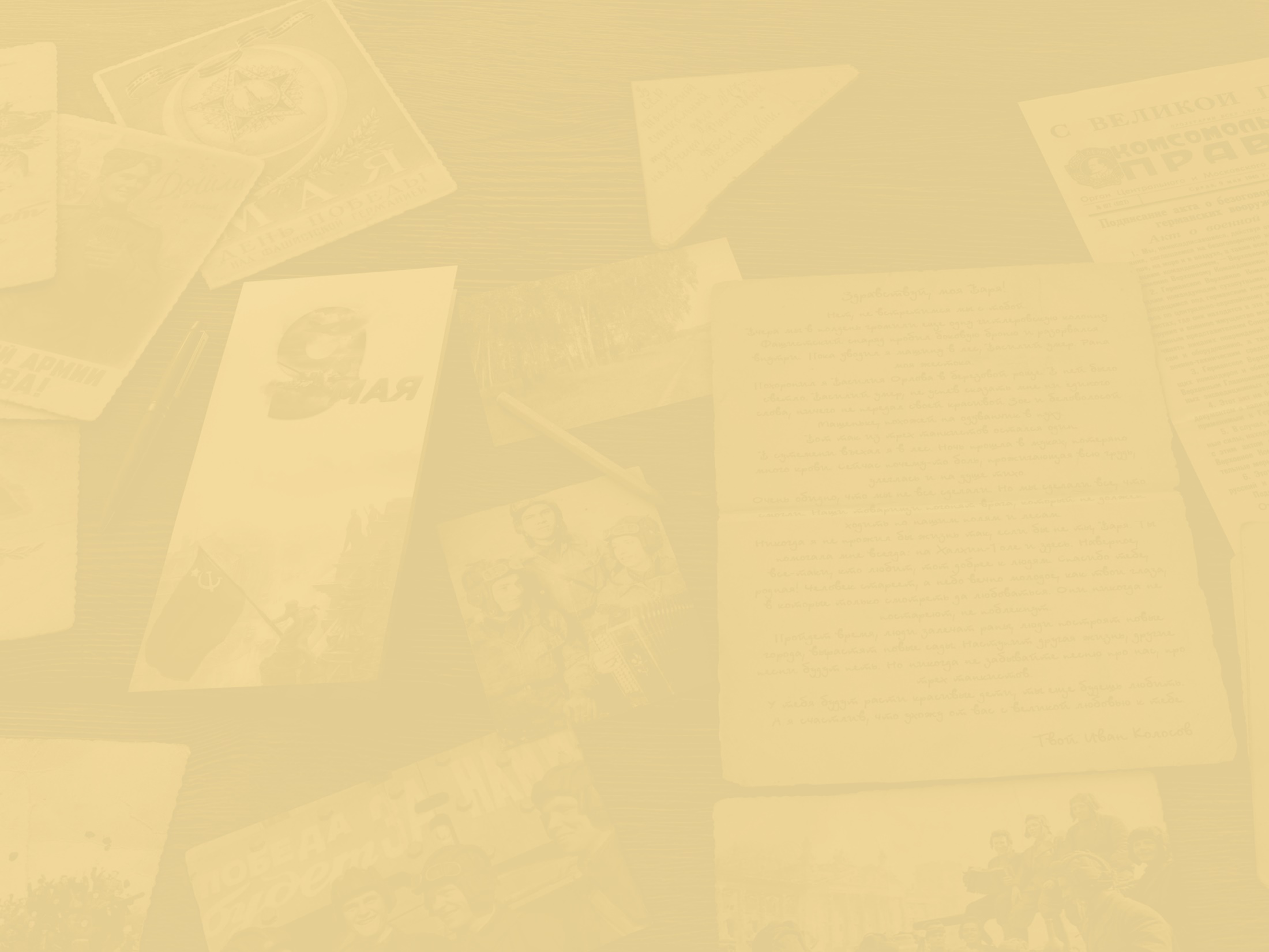 Письмо Тимофея за час до расстрела
Родные! В последний час пишу вам. Видно, такая моя судьба, чтобы умереть от пули. Мама, папа, Валя, Тоня, Лида, Нина, Женя, Володя, Аркадий, Саша, если я был к кому несправедлив — простите меня. Дорогие, берегите себя, не обижайте друг друга. Папа, берегите Тоню и Сашу. Привет в предсмертный час всем родным и знакомым. (последнее письмо Бородина, написанное им на носовом платке за час до расстрела)
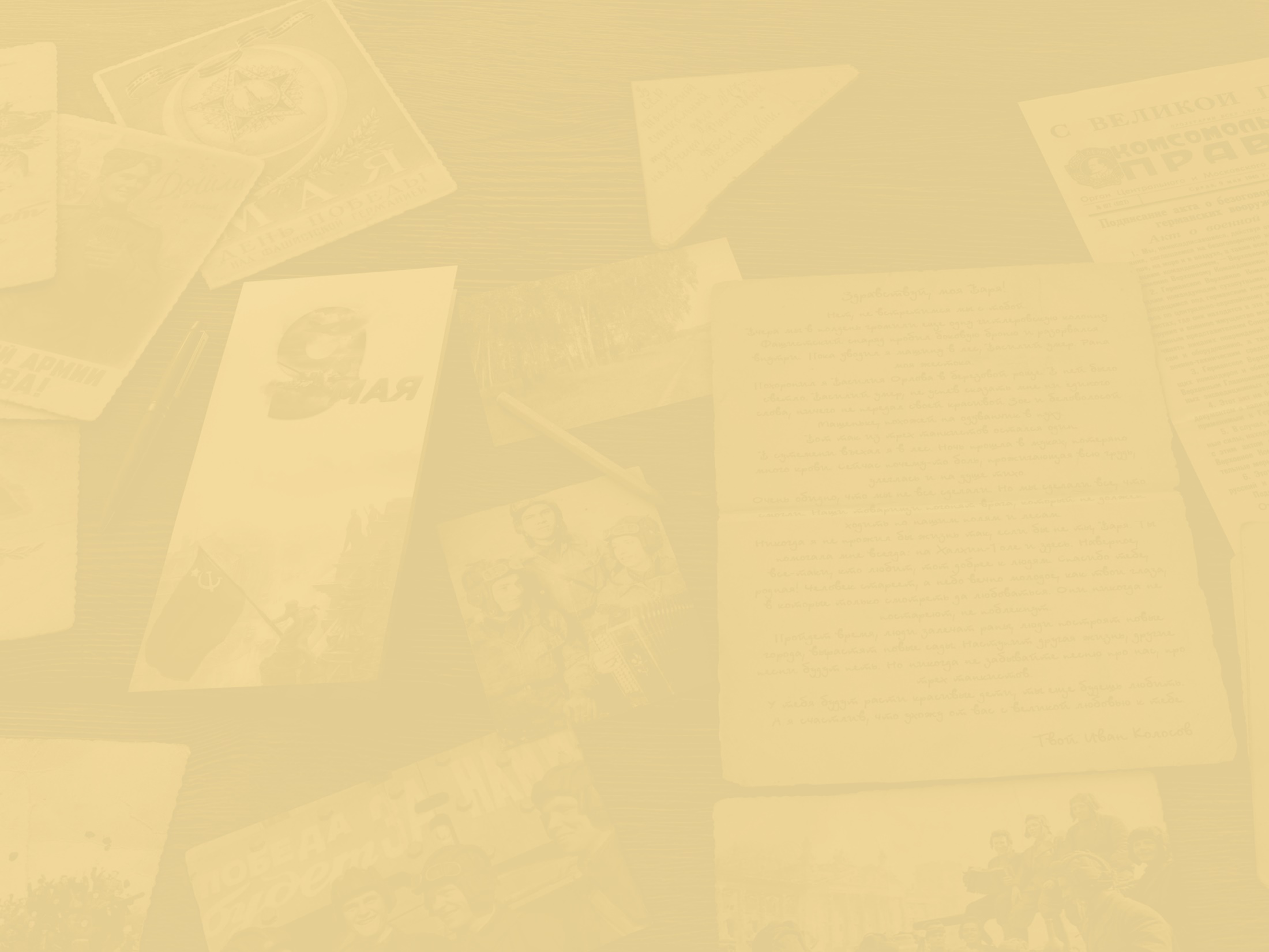 Казей Марат Иванович
советский белорусский пионер-герой, юный красный партизан-разведчик, Герой Советского Союза (посмертно)
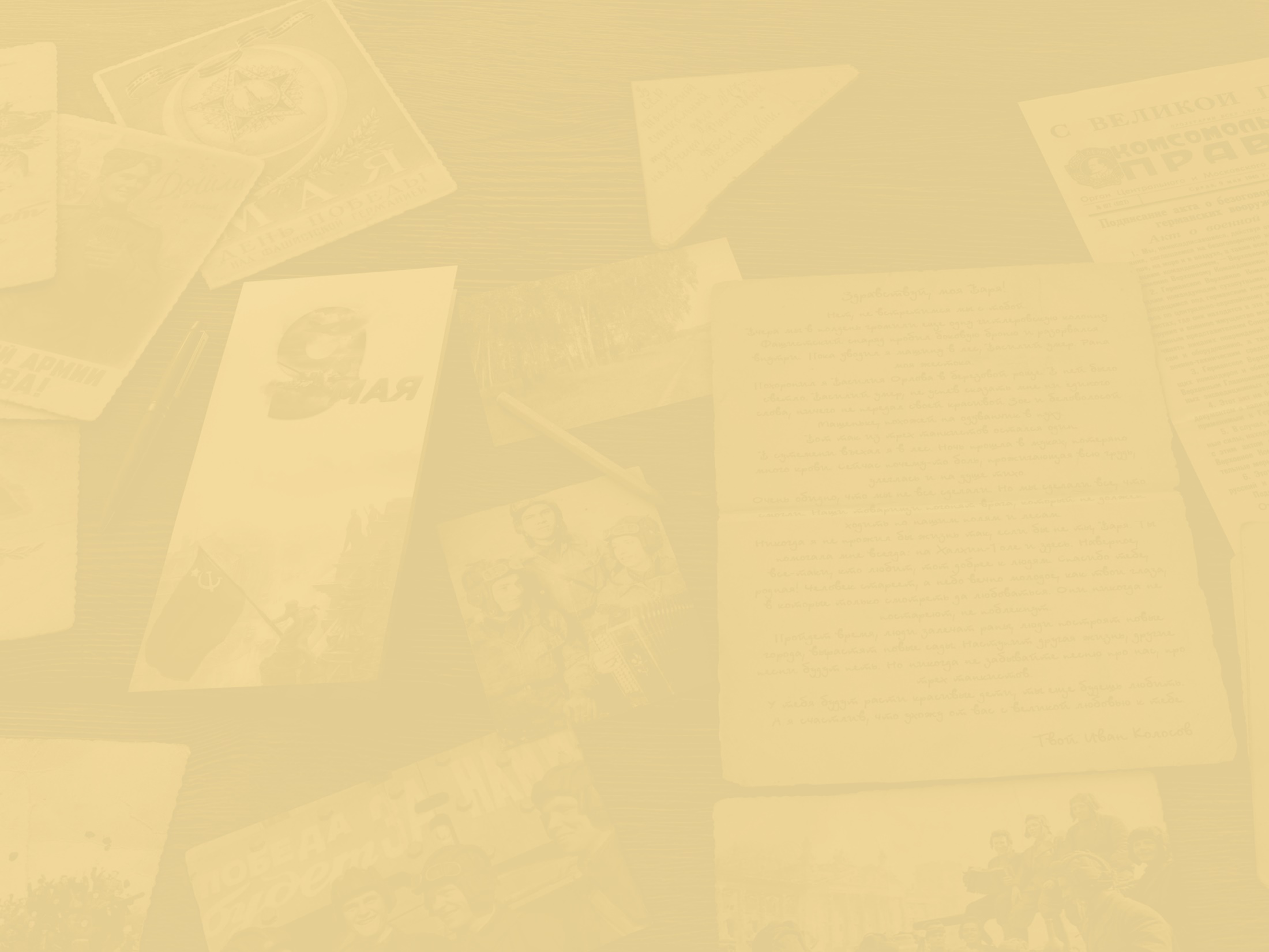 Казей Марат Иванович
После смерти матери Марат со старшей сестрой Ариадной в ноябре 1942 года ушли в партизанский отряд им. 25-летия Октября.
     Зимой 1943 года, когда отряд выходил из окружения, Ариадна Казей получила тяжелое обморожение ступней ног, требовалась ампутация. Вследствие операции в июне 1943 года её эвакуировали Марату, как несовершеннолетнему, было предложено эвакуироваться вместе с сестрой, но он отказался и остался в отряде.
     Впоследствии Марат стал разведчиком штаба 200-ой партизанской бригады им. К. К. Рокоссовского. Кроме разведок, участвовал в рейдах и диверсиях. За смелость и отвагу в боях награждён орденом Отечественной войны I степени, медалями «За отвагу» (будучи ранен, поднял партизан в атаку) и «За боевые заслуги».
     В марте 1943 года Марат фактически спас партизанский отряд. Когда каратели взяли партизан «в клещи» у деревни Румок, именно разведчику Казею удалось прорваться сквозь «кольцо» противника и привести на помощь партизанский отряд им. Д. А. Фурманова, который находился в семи километрах от окружённых партизан.
     В декабре 1943 года в бою на Слуцком шоссе Марат Казей добыл ценные документы неприятеля — военные карты и планы гитлеровского командования.
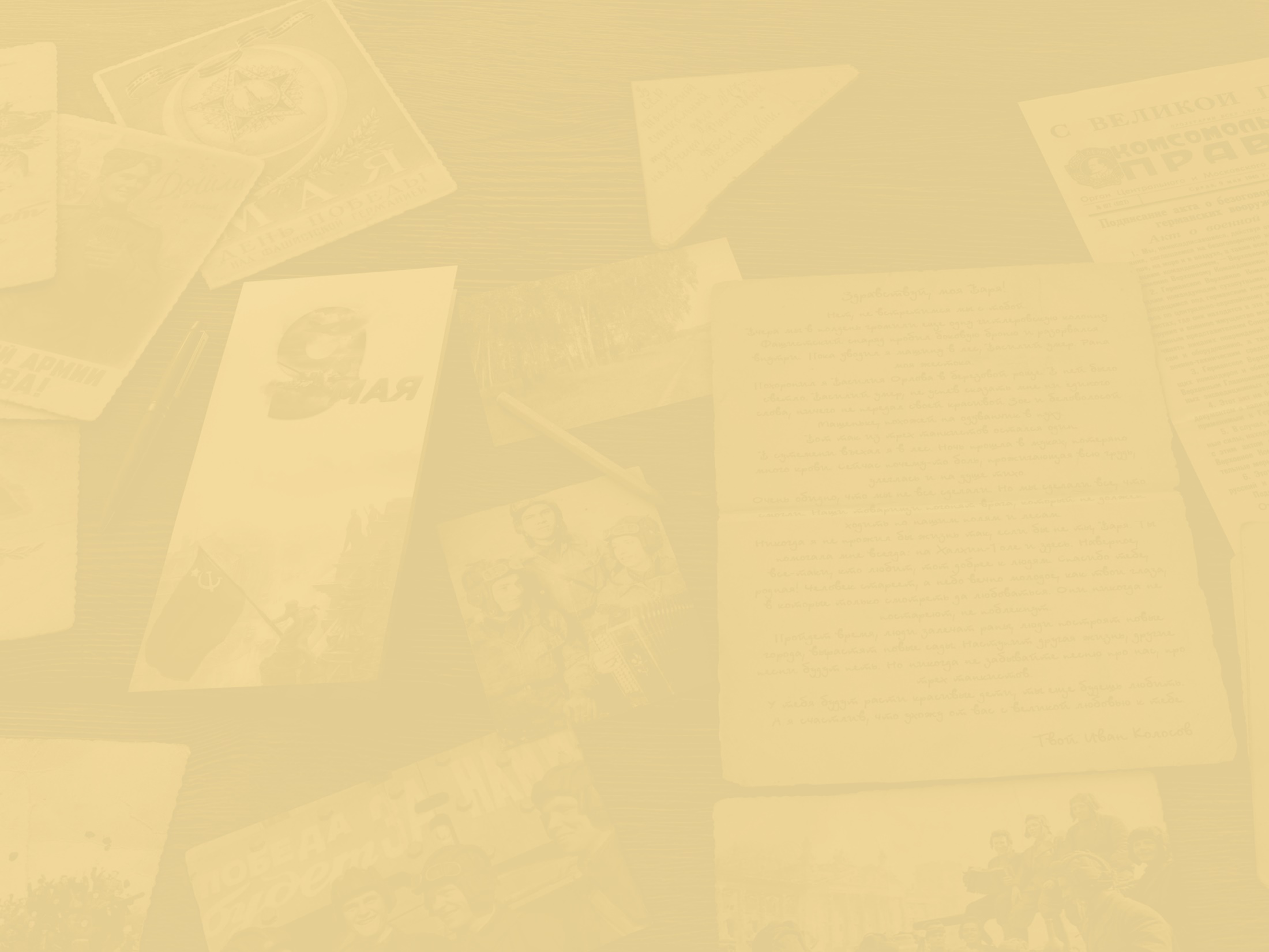 Подвиг Марата Казея
Возвращаясь из разведки, Марат и начальник разведки штаба партизанской бригады Ларин Михаил Степанович на лошадях ранним утром приехали в деревню Хоромицкие. Ларин направился к связному, а Марат зашёл отдохнуть к своим знакомым Аксенчикам. Деревню окружила цепь гитлеровцев из состава карательной зондеркоманды СС «Дирлевангер» и полицаев. В начавшейся перестрелке Ларин погиб почти сразу. Марату удалось добраться до кустарника у опушки леса, там он и принял бой. Держа оборону, отстреливался до последнего патрона, а потом взял в руки своё последнее оружие — две гранаты. Одну бросил в немцев, а вторую оставил. Немцы хотели взять его живым. Второй гранатой, когда они подошли совсем близко, подорвал себя вместе с ними. 
По другой версии партизан сознательно подорвал только себя, дабы не дать повода гитлеровцам к карательной операции в деревне Хоромицкие.
За проявленный героизм в борьбе с немецко-фашистскими захватчиками Казею Марату Ивановичу присвоено звание Героя Советского Союза посмертно — через 21 год после гибели.
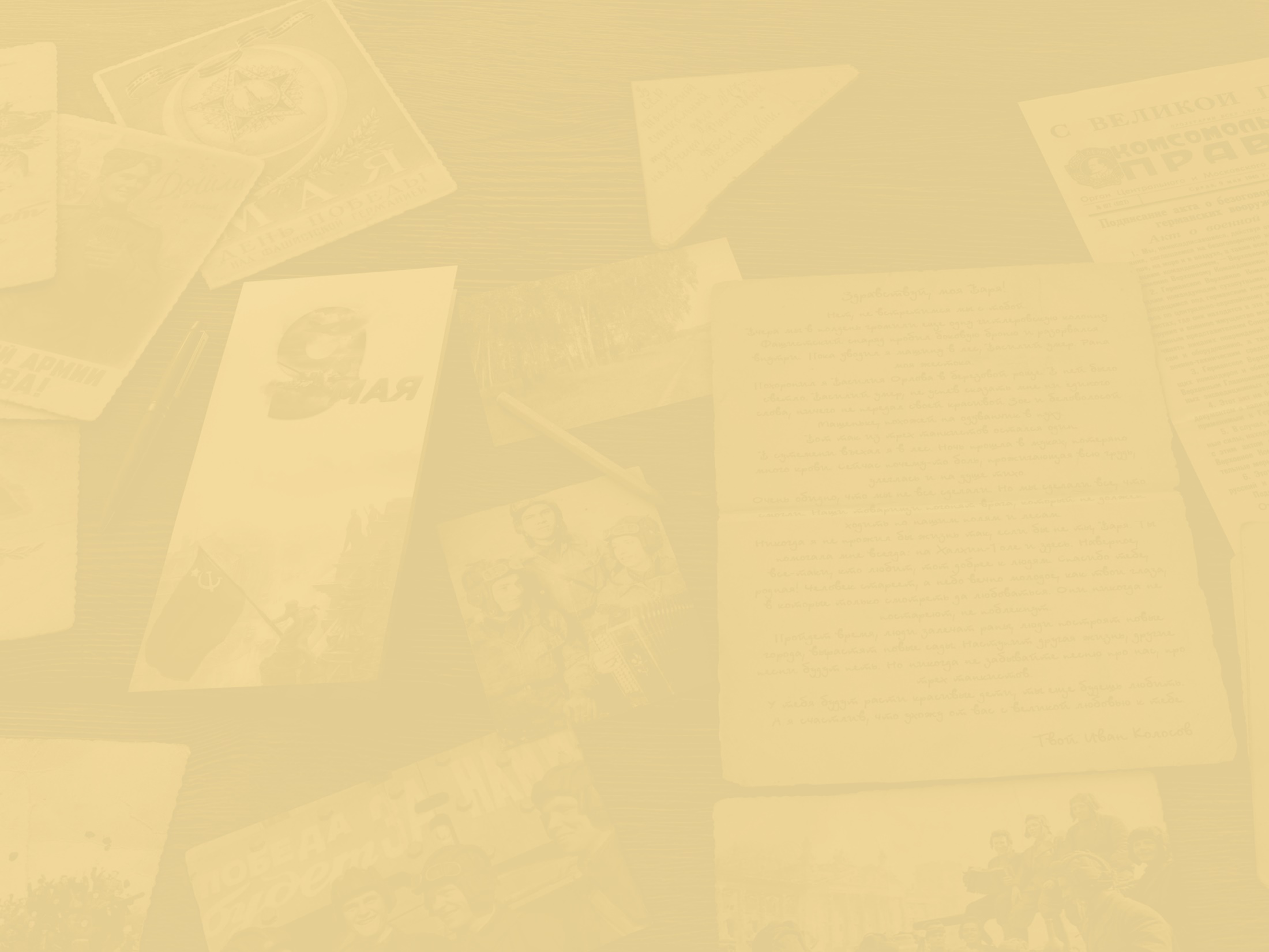 Мазаник Елена Григорьевна
советская разведчица, непосредственный исполнитель уничтожения генерального комиссара Белоруссии Вильгельма Кубе. Герой Советского Союза
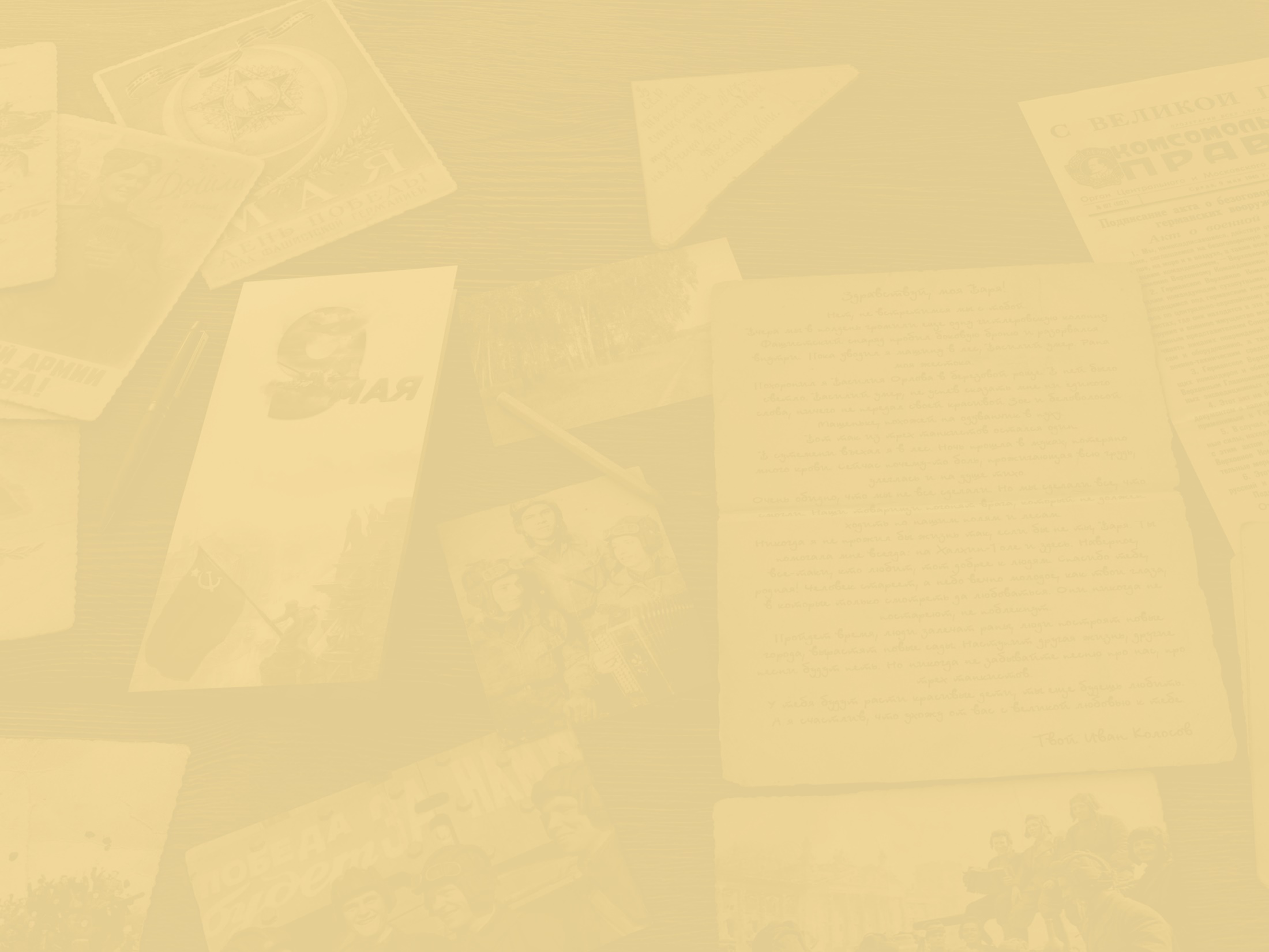 Мазаник Елена Григорьевна
После падения Минска Елена устроилась уборщицей в одну из немецких воинских частей, потом работала официанткой на фабрике-кухне и в казино для немецких офицеров. В начале июня 1943 года она была принята на работу в трёхэтажный особняк, в котором жил вместе с семьёй генеральный комиссар Белоруссии Вильгельм Кубе.
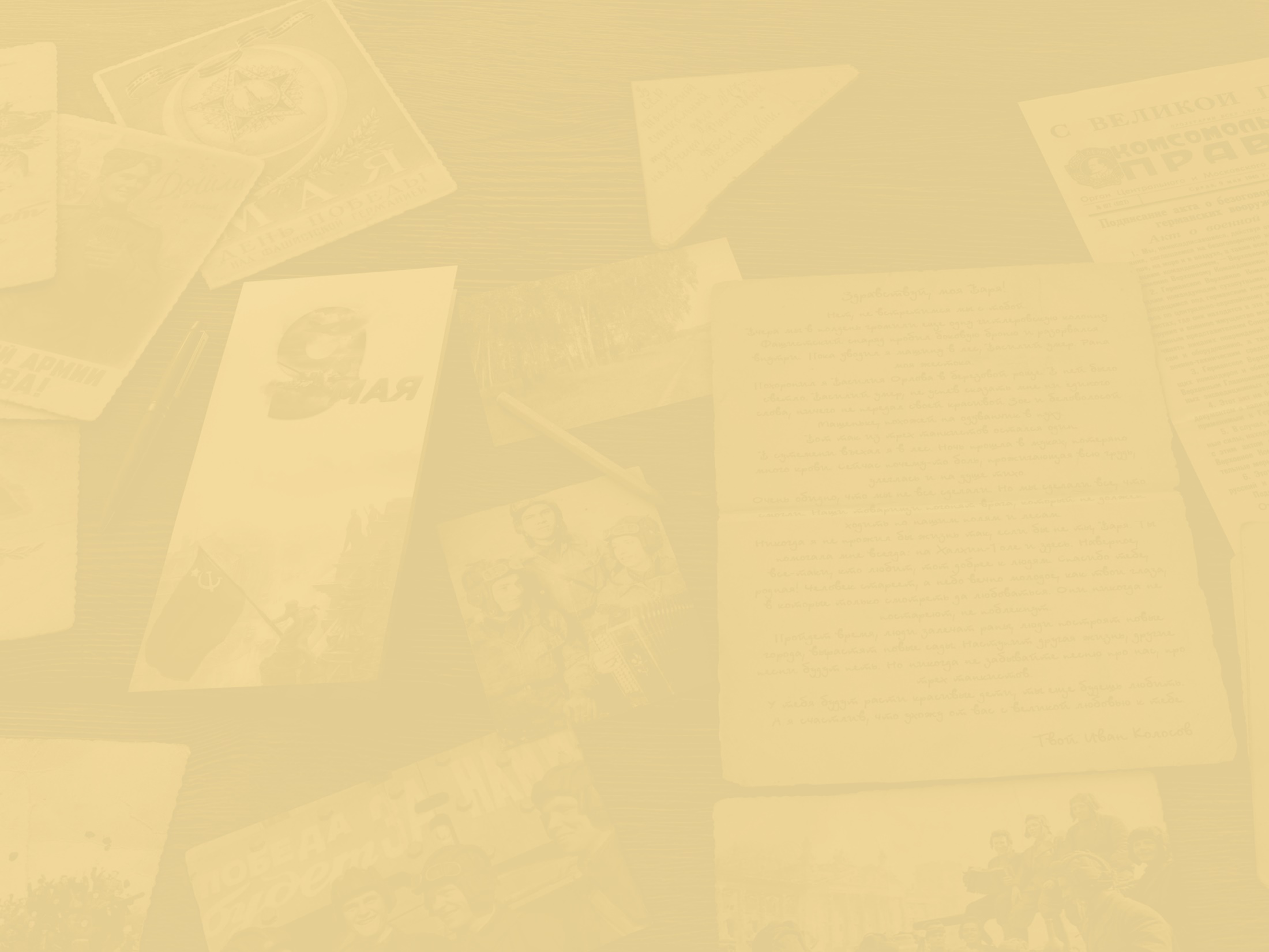 Мазаник Елена Григорьевна
В ночь на 21 сентября 1943 года Елена и её сестра Валентина запустили часовой механизм мины, рассчитанный на 24 часа. Примерно в 6.30 Елена, обернув мину платком и положив её в сумку, вышла на работу. На случай провала у неё был при себе яд. 
Охранники Кубе, стоявшие на входе, не стали обыскивать хорошо знакомую им уборщицу — они, правда, обратили внимание на платок, которым была обвёрнута мина, но удостоверились словами Елены, которая сказала, что несёт платок в подарок супруге Кубе Аните. Переодевшись, Елена подвязала мину под платье. Фартук завязывать не стала, и взрывное устройство под ним оказалось совершенно незаметно. Через некоторое время Елена отпросилась у Аниты уйти с работы — под предлогом зубной боли.
Примерно в 10 часов утра Кубе ушёл на работу, ушли в школу его старшие дети, а через некоторое время ушла в магазин с младшим ребёнком и Анита. Так как в доме осталась ещё только одна служанка — Янина, то Елена сумела проникнуть в спальню Кубе на втором этаже и заложить мину. Сразу после этого она покинула здание, сославшись на разрешение хозяйки.
В 00.40 22 сентября 1943 года мина сработала. Кубе был убит на месте; находившаяся рядом его беременная жена Анита не пострадала.
В 22.00 12 октября 1943 года Елена Мазаник вместе с прочими участницами ликвидации Кубе была отправлена на самолёте в советский тыл.
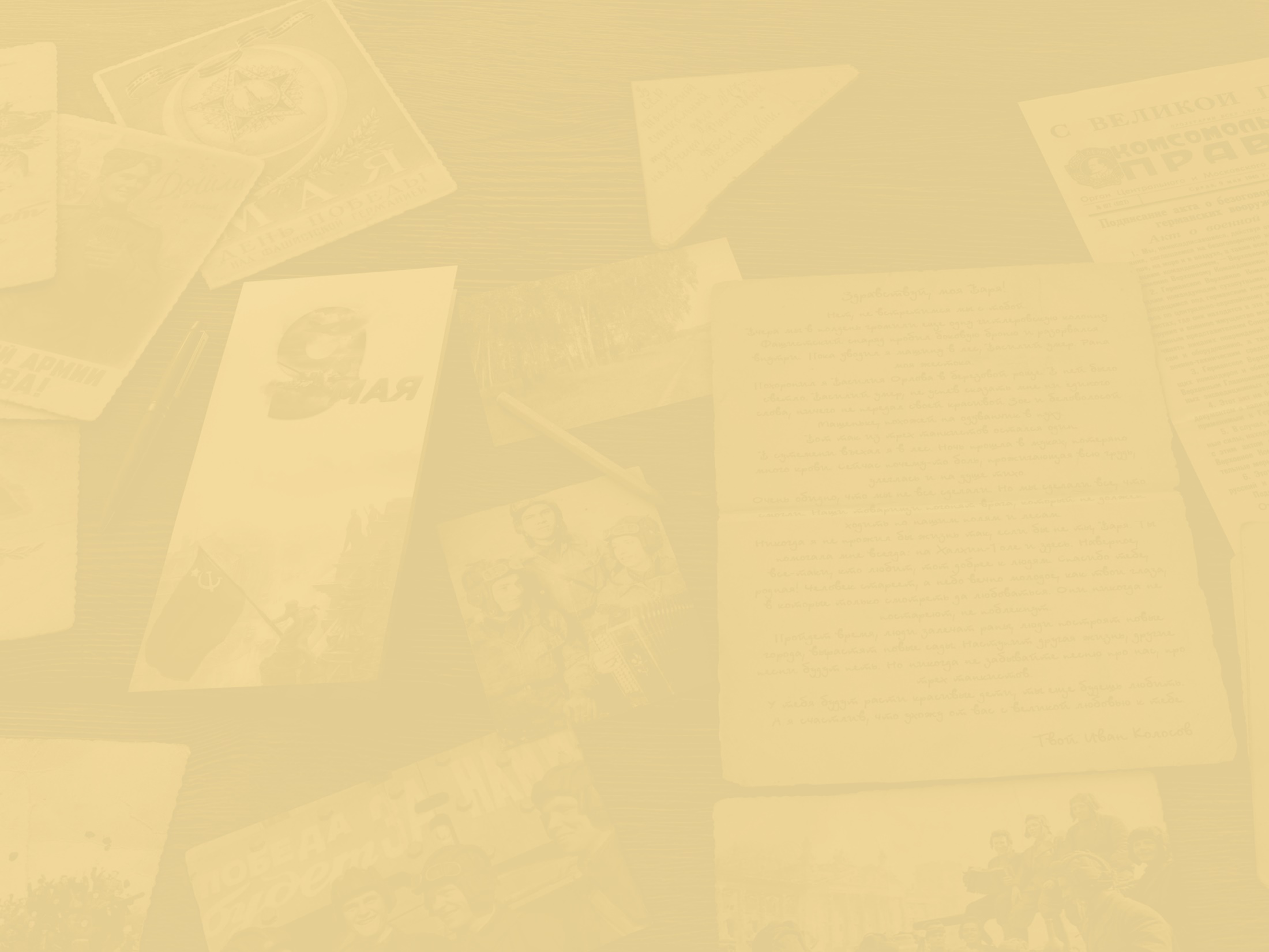 Эти люди – всего лишь капля в море тех, кто отдал свою жизнь, здоровье, молодость и детство для того, чтобы защитить свою Родину от захватчиков. Они и по сей день являются для нас примерами мужества и стойкости.
Давайте же помнить наших героев и чтить их память ещё долгие годы, рассказывая их истории своим детям.